NASLOV: KOLOBARNIKI
ŽIVALI
NAPIŠI PREDSTAVNIKE
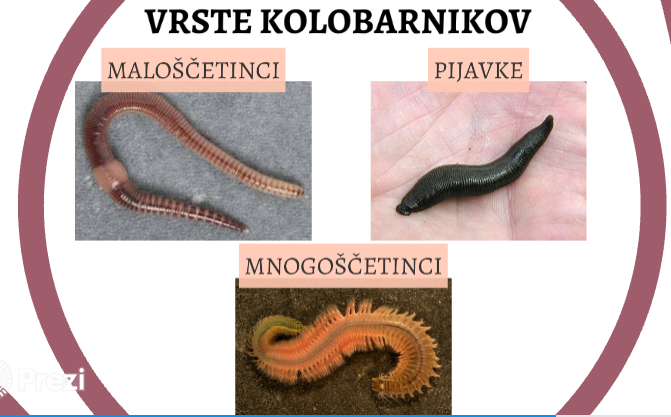 navadni deževnik
medicinska pijavka
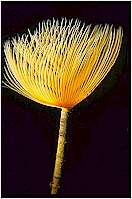 navadna morska striga, 
spallanzanijev cevkar
Pojasni, zakaj deževnika uvrščamo med mnogočlenarje in zakaj med kolobarnike? Poglej sliko:
Telo deževnika je valjaste oblike in enakomerno členjeno iz večjega števila kolobarjev.
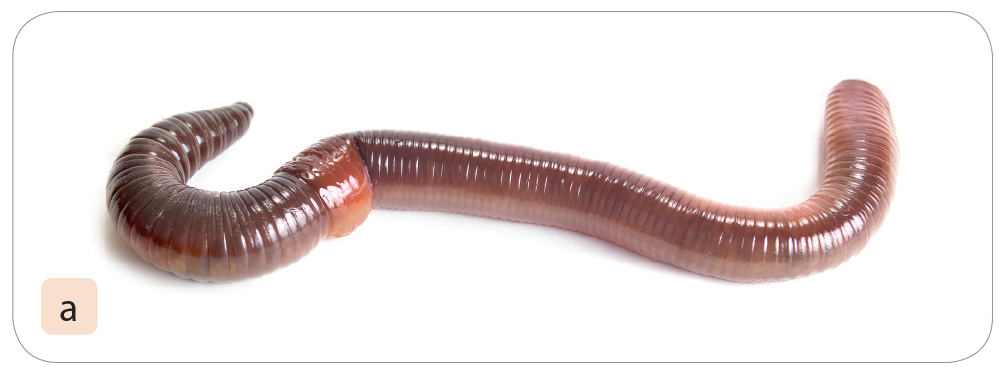 PREPIŠI BESEDILO
Kako se deževnik premika? Ima ogrodje?
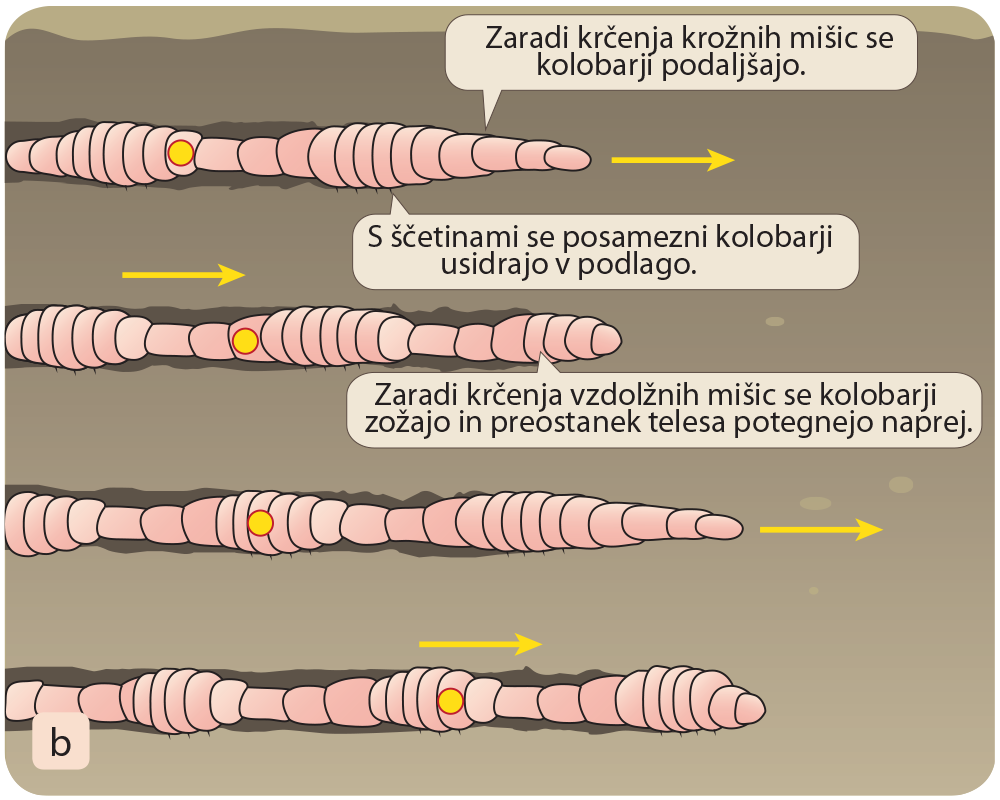 OGRODJE IN PREMIKANJE:
Deževniki so živali brez trdega ogrodja. Imajo vodovodno (hidrostatsko) ogrodje, kar pomeni, da jim tekočina v telesu daje oporo in trdnost. Premikajo se s krčenjem mišic ter ščetinami na telesnih kolobarjih.
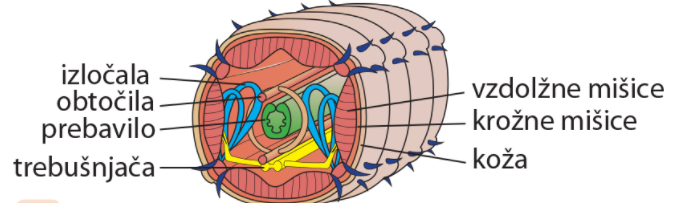 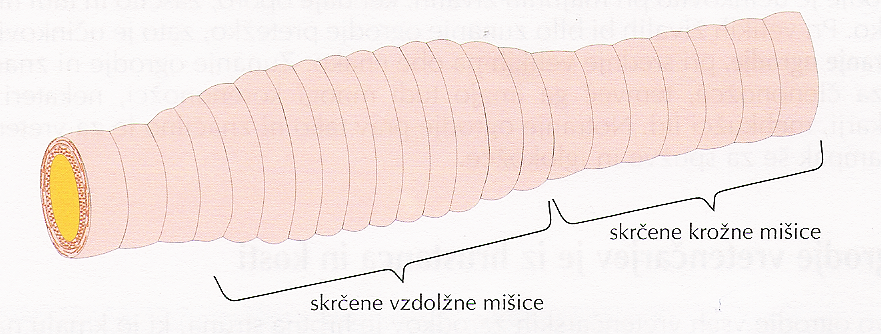 PREPIŠI BESEDILO
GIBANJE DEŽEVNIKA:
PONOVI
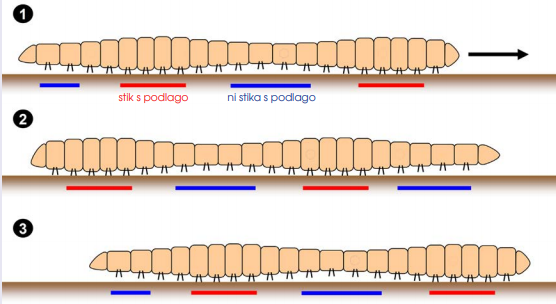 TELESNI OVOJ, KOŽA:
Deževnikova koža izloča sluz, ki ga ščiti pred poškodbami in izsuševanjem.


DIHALA: koža deževniku  omogoča izmenjavo dihalnih plinov.
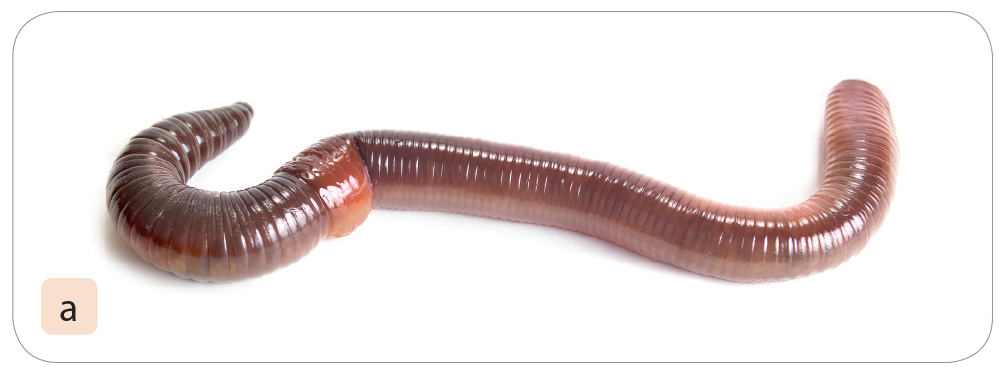 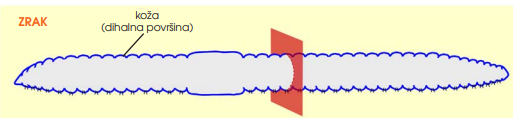 PREPIŠI BESEDILO
Nekateri organi so skoraj v vsakem telesnem členu.
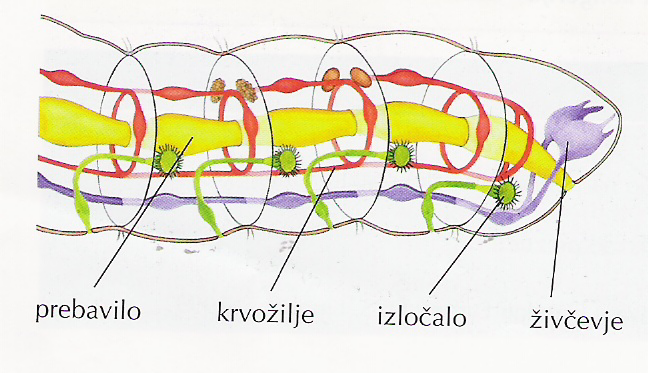 PREPIŠI BESEDILO
Prehranjevanje pri deževnikih
Prehranjuje se z listnim opadom. Ima popolnoma razvita prebavila.
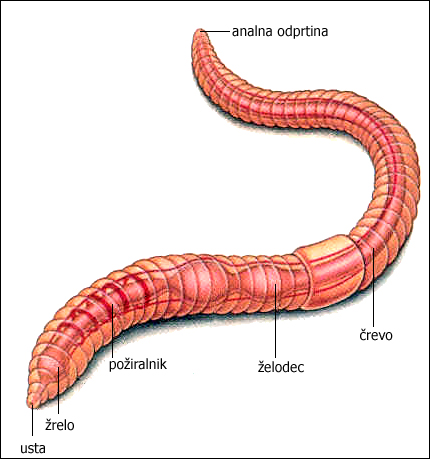 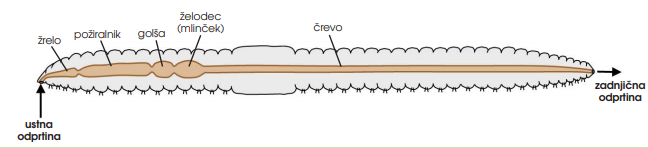 PREPIŠI BESEDILO
Deževniki rahljajo prst. Neprebavljene snovi iztrebljajo na površju, da nastanejo značilne „glistine“.
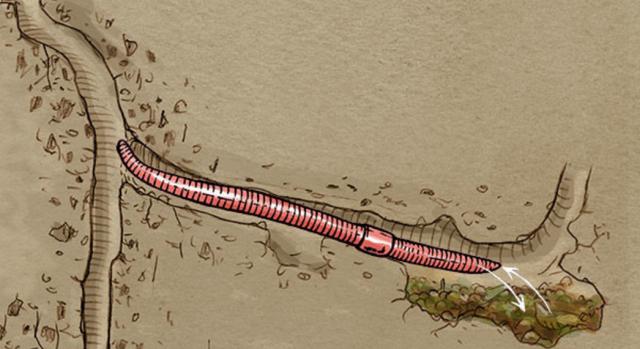 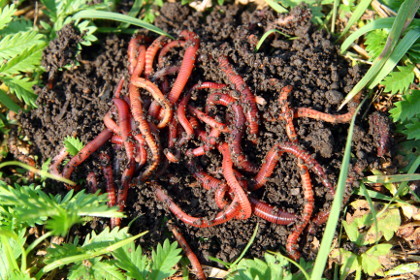 PREPIŠI BESEDILO
OBTOČILA
Ima sklenjen krvožilni sistem (kri se pretaka po žilah) + 5 src
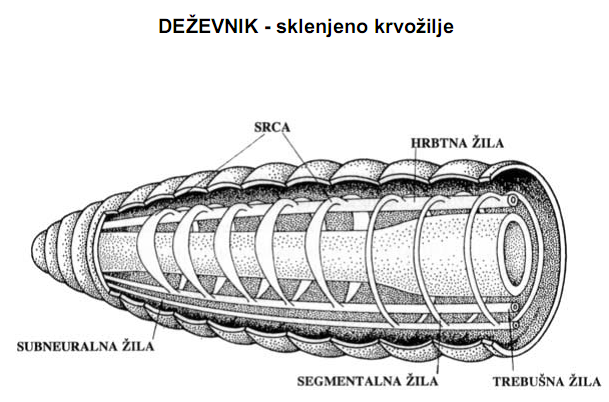 PREPIŠI BESEDILO
ŽIVČEVJE
Preprosti možgani, živčni vozlji z dvema živčnima vrvicama - trebušnjača
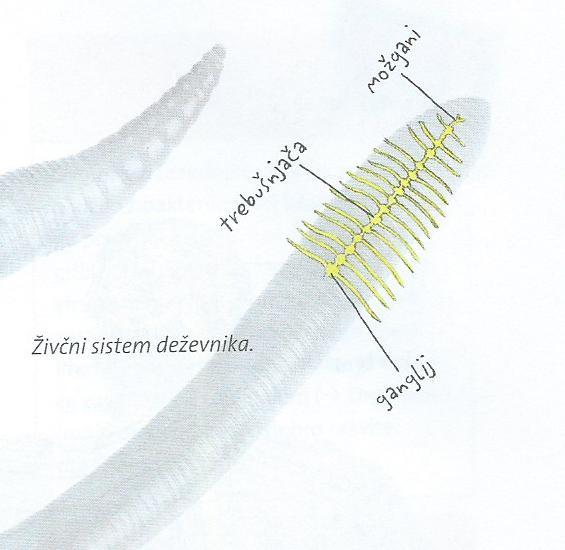 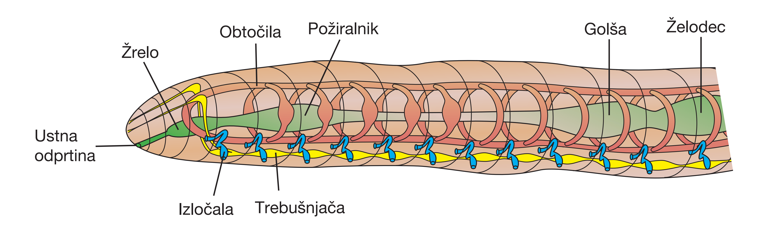 PREPIŠI BESEDILO
ČUTILA
Ima preproste oči, z njimi zaznavajo le senco in svetlobo.
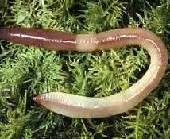 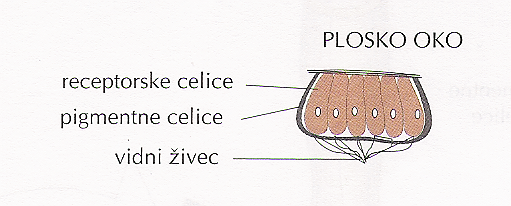 PREPIŠI BESEDILO
RAZMNOŽEVANJE
Deževniki so dvospolniki (imajo moške in ženske spolne organe).
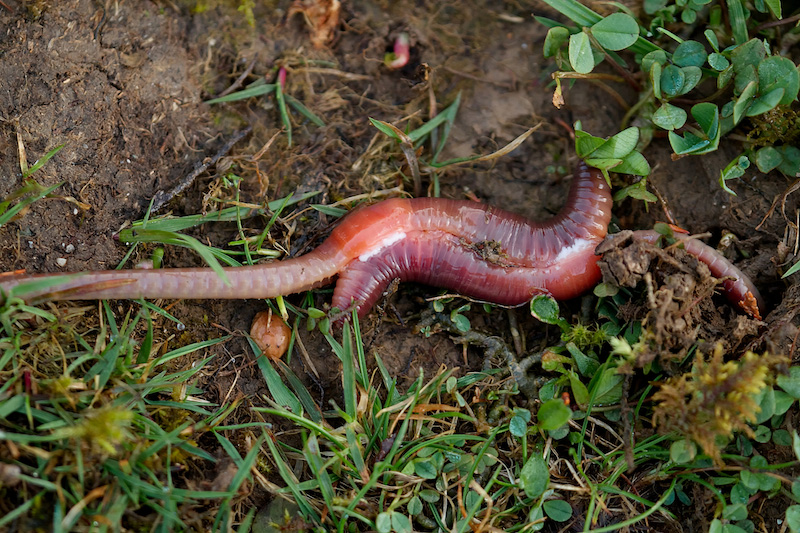 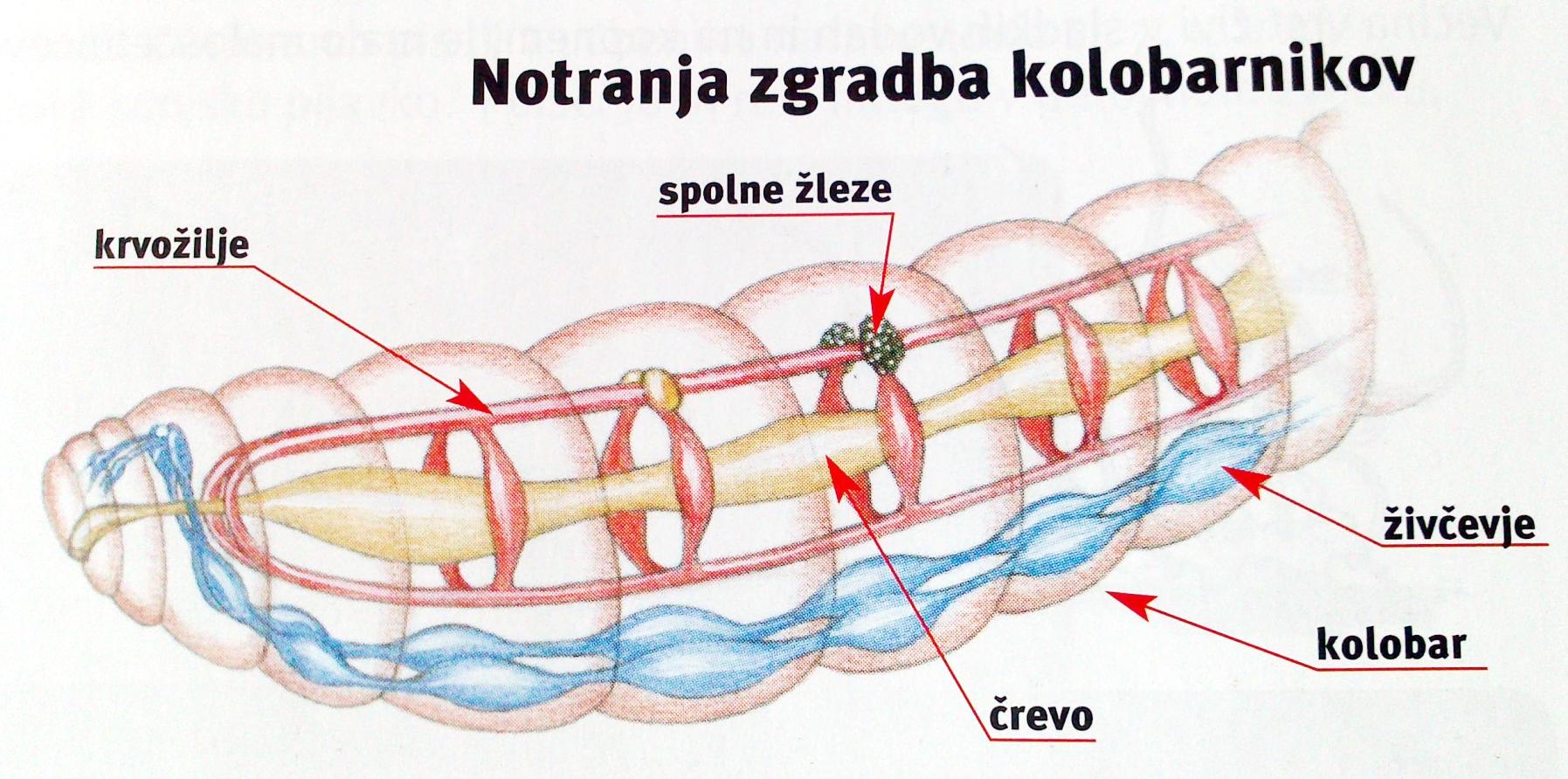 PREPIŠI BESEDILO
Sedlo deževnika vsebuje sluzne žleze in izloča sluzi s katero se živali ovijejo med parjenjem in vanjo odlagajo oplojena jajčeca.
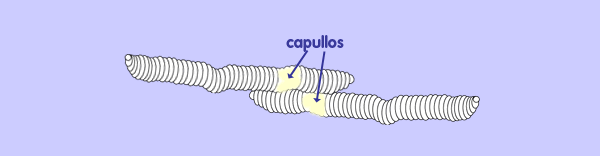 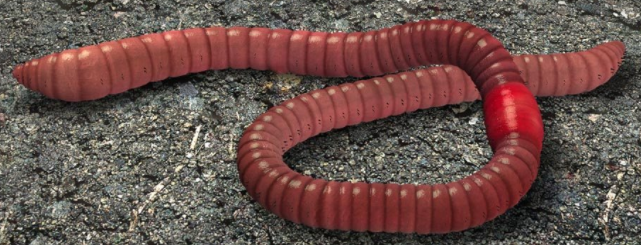 sedlo
PREPIŠI BESEDILO
Nespolno razmnoževanje:  FRAGMENTACIJA
členjeno telo se razdeli na kose  → vsak se lahko razvije v nov osebek
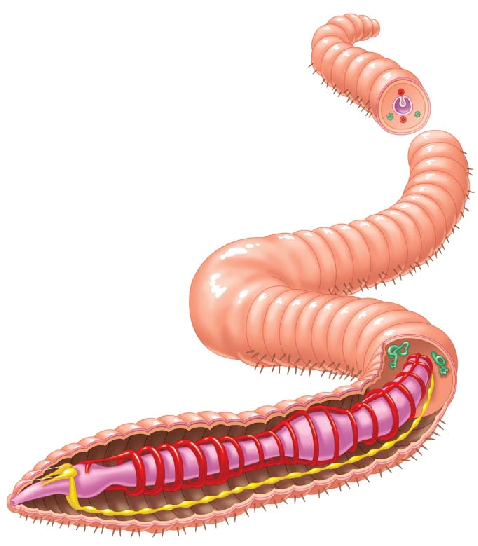 PREPIŠI BESEDILO
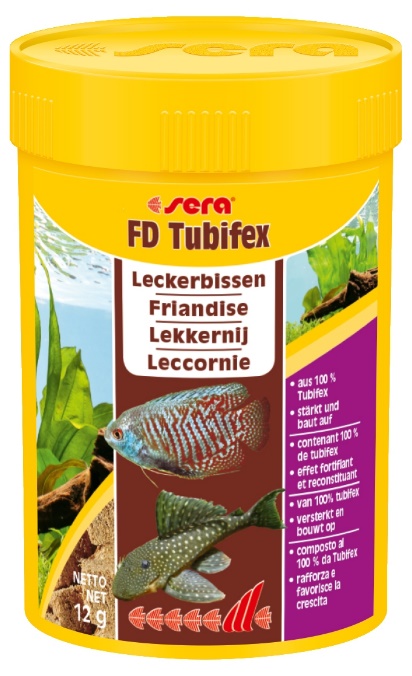 SORODNIKI DEŽEVNIKA - MALOŠČETINCI
avstralski zemeljski črv 
                                                                        morski turbifeks
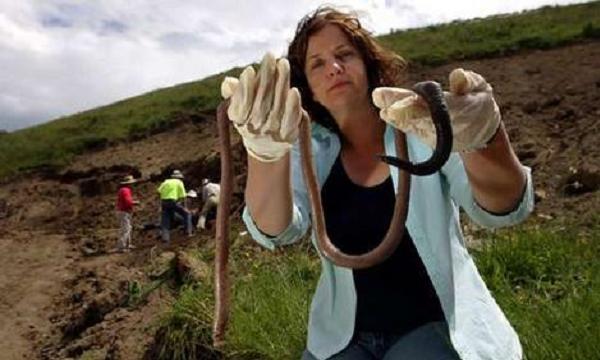 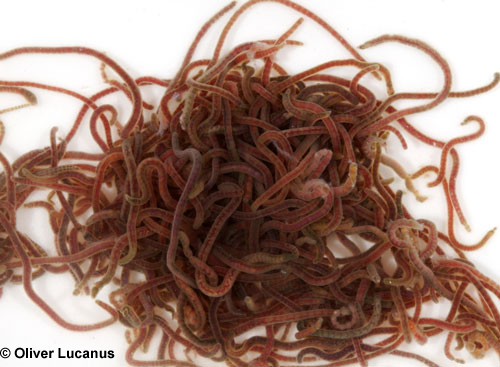 https://www.youtube.com/watch?v=m53IHmf1s88
SAMO PREBERI
PIJAVKE
Pijavke živijo v celinskih vodah in nimajo ščetin. 

za pijavke sta značilna dva priseska (sprednji in zadnji).
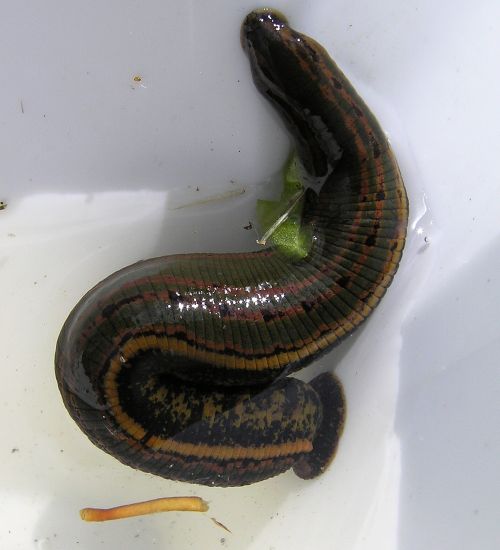 sprednji prisesek
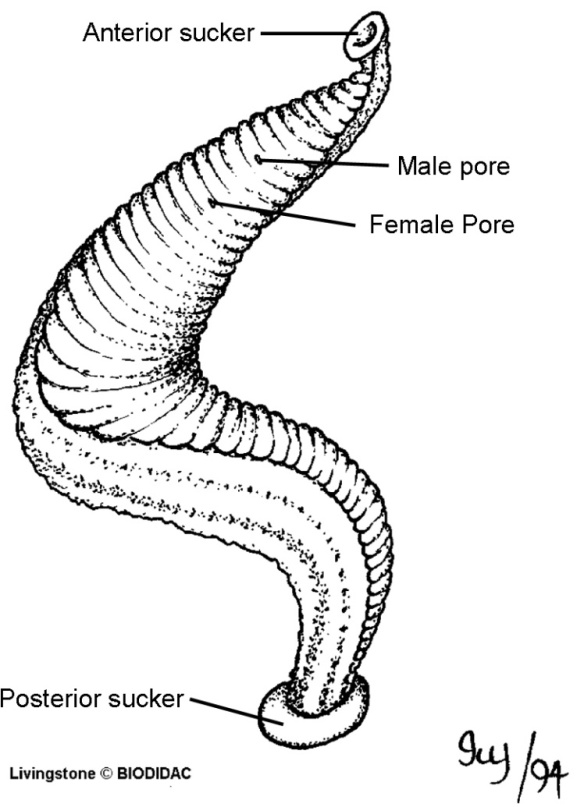 zadnji prisesek
PREPIŠI BESEDILO
Pri pijavkah žleze slinavke v rano žrtve izločijo hirudin, ki preprečuje strjevanje krvi žrtve. 


Prečni prerez žrela                  Čeljust pijavke z zobci
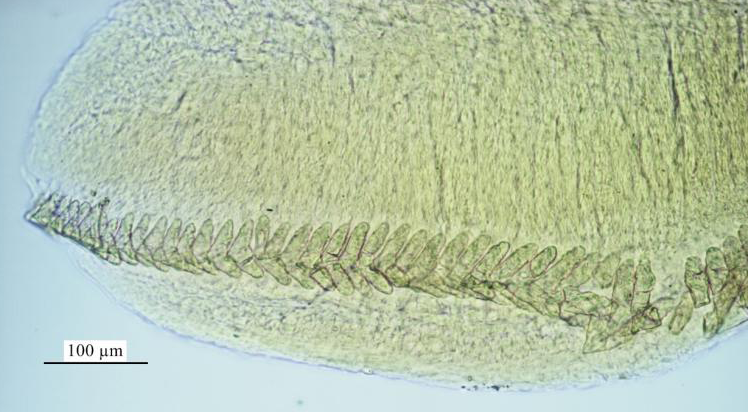 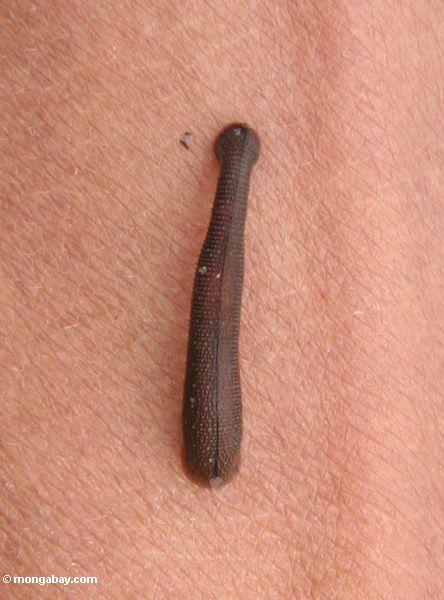 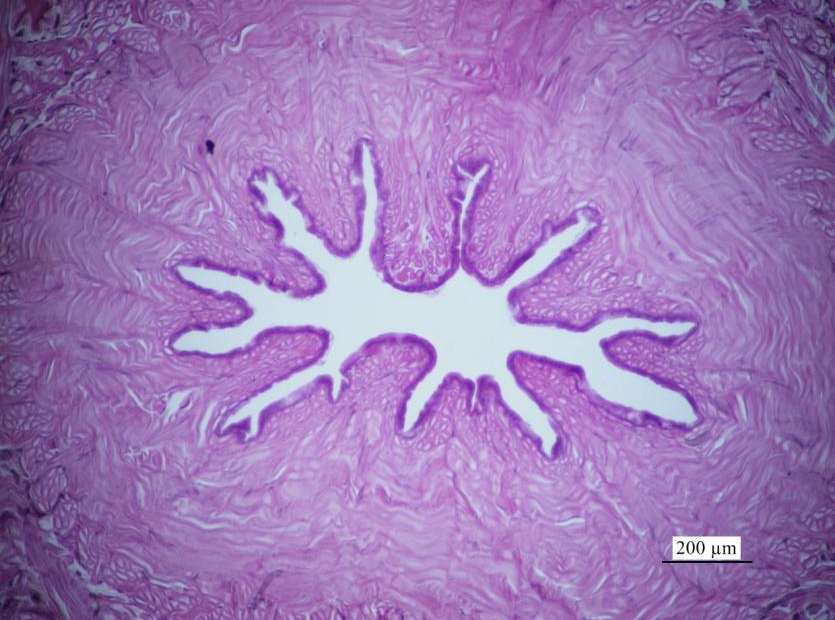 PREPIŠI BESEDILO